Föräldramöte
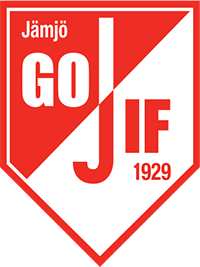 Säsongen 2025
Dagordning
Föreningens lag 2025
Ekonomi
På gång i föreningen
Medlems- och träningsavgift
Policydokument
Uppdrag från föreningen
Uppdrag från laget
Kommunikation
Träningar
Matcher
Cuper
Administratörer
Lagkassa
Lagaktiviteter
Övrigt
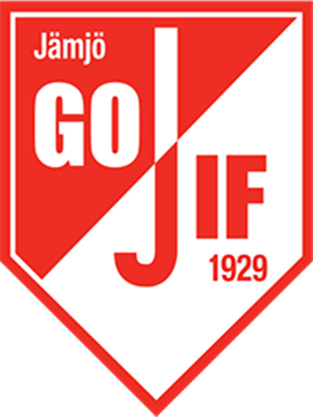 Föreningenslag 2025
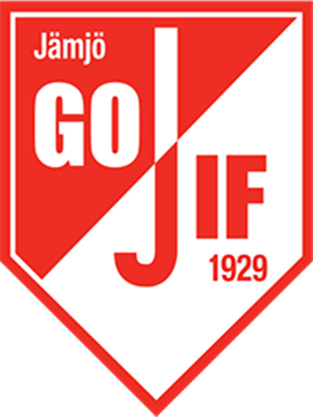 EkonomiJan-Nov 2024
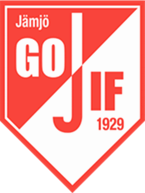 Sammanställning av årsbudgeten 2024 är under pågående arbete. Därav att december ej är redovisad här.
Rörelsens resultat Jan-Nov
+ 25 600 kr
På gång i föreningen
Feb/mars - Wellnes Studio Cup för seniorer.

Feb/mars – ledarutbildning via BFF, för de ledare som ej har gått tidigare.

Årsmöte 23/3 kl.14.

Pågående arbete kring byte av konstgräsplanen.

SvFF Flödesschema – hantering vid oro för barn- och ungdomar i föreningen.

Föreläsning för ledare kring NPF (Adhd, Autism).
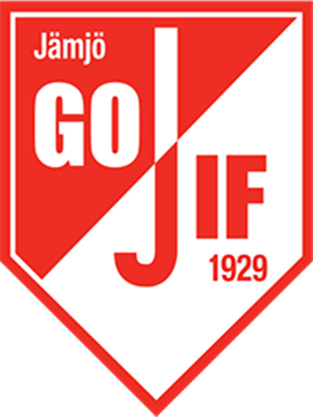 [Speaker Notes: Flödesschema – hantering och telefonnummer vid misstanke att ett barn far illa eller mår dåligt. Kommer att finnas i klubblokalen.]
Medlems- och träningsavgift
Enskild medlem 600:- samt en träningsavgift 400:-

Familj 800:- samt en träningsavgift/aktiv 400:-

Stödmedlem 200:-

Outdoor Training medlem 100:-, samt träningskort 300:- á 10 tillfällen.
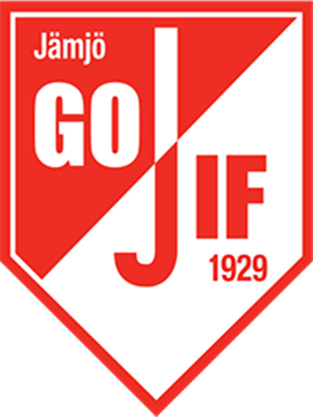 [Speaker Notes: I Jämjö GoIF kan man lösa ett stödmedlemskap eller ett aktivt medlemskap med träningsavgift. Avgifterna används till drift och underhåll av anläggningen, cuper, evenemang mm. Beslut om nya avgifter tas på årsmötet i mars varje år.]
Dokument- policy
Policydokument för spelare, ledare och föräldrar finns på Jämjö GoIF:s hemsida:
 https://www.laget.se/JamjoGoIF/Document
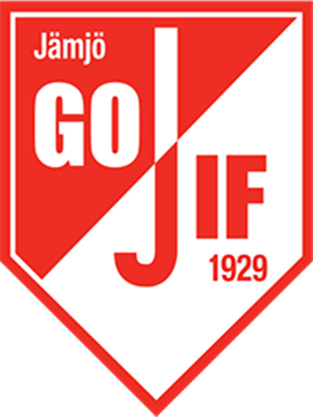 Uppdrag från föreningen
Obligatoriska uppgifter för alla lag i föreningen:
     - Kiosk vid varje match
     - Lövmarknaden (juni)
     - Höstcupen (september)
     - KM (26-27 december)
     - Bingolotter, kalendrar (påsk, jul och nyår)
     - Mer uppdrag/försäljning kan tillkomma 

Tider och uppgifter tilldelas varje lag av ansvarig i föreningen för respektive uppdrag. 

Om spelare/förälder ej kan tilldelad tid, så ansvarar denne själv för att byta med någon annan.

Statistik förs i laget över vilka föräldrar som hjälper till.
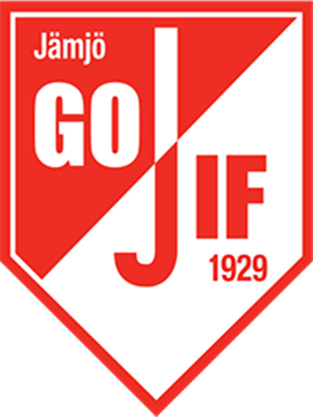 [Speaker Notes: Obligatoriska uppgifter: Varje lag får tider och uppgifter tilldelade och görs sedan ett schema över bemanningen. Schemat lämnas in till ansvarig i föreningen för respektive uppdrag. Scheman kan göras av ledare eller administratörer. Uppdrag/försäljning kan tillkomma under året.
Bingolotter: alla ska sälja minst ett grundpaket. Grundpaketen kan variera, men t.ex. 1 uppesittarlott, 1 nyårslott och en adventskalender.
Statistik: förs för att fördela uppdragen jämt mellan alla föräldrar.]
Uppdrag från laget
Obligatoriska uppgifter, t.ex. tvätt,  försäljning till lagkassan mm.

Statistik förs över vilka föräldrar som hjälper till.

Insatser vid lagaktiviteter, hjälp vid träningar/matcher mm.
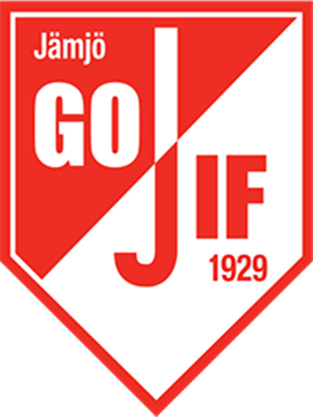 [Speaker Notes: Statistik: förs för att fördela uppdragen jämt mellan alla föräldrar.]
Kommunikation
Är det bra kommunikationsvägar för information? 

Kommunikation – ledare och föräldrar.

Kommunikation – ledare och spelare.
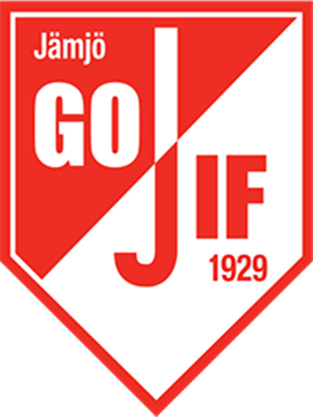 [Speaker Notes: Kommunikationsvägar: t.ex. laget.se, sms, facebook, whatsup, messenger.
Ledare, föräldrar: T.ex. blir alla lyssnade på? Svarar alla på kallelser i laget.se?
Ledare, spelare: T.ex. blir spelarna lyssnade på? Kommer det fram saker hemma som spelarna upplever är jobbiga på träningar/matcher?]
Träningar
Fyll i vilka dagar och tider ni har träningar.

Berätta om ev. träningsupplägg mm.

Kom i tid eller meddela sen ankomst innan.

Viktigt att alla svarar på kallelser i laget.se.
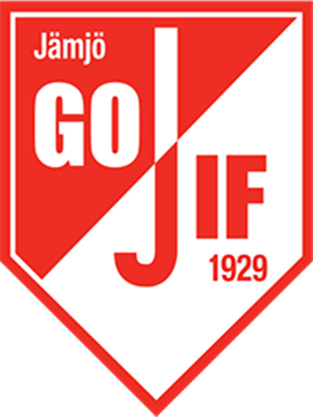 [Speaker Notes: Vid behov: påminn om att spelare ska komma med knutna skor med dubbelknut och kläder efter väder.]
Matcher
Seriespel – fyll i hur serien ser ut för ert lag, t.ex. nivå och antal lag i seriespel eller SUH och när det börjar.

Träningsmatcher – fyll i när träningsmatcherna börjar.

Fyll i hur många som kommer att kallas till varje match, om några kommer få stå över mm.

Nolltoleranskortet.
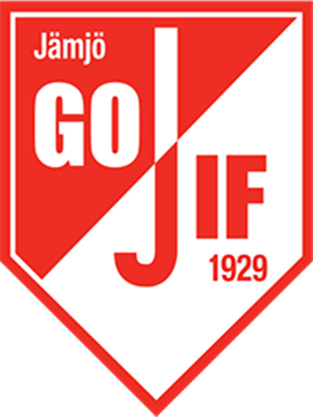 [Speaker Notes: Nolltoleranskortet: visa kortet och berätta om hur det kommer att användas i ert lag, t.ex. att ni kommer att prata om det innan matchen och sedan på träningen efter matchen (om hur spelarna upplevde matchen)]
Cuper
Fyll i om ni har några cuper planerade under året och vad som behöver göras innan t.ex. försäljning.

Föreningen står för en anmälningsavgift per lag och år, upp till 1500 kr. Resterande får lagen betala för själva.
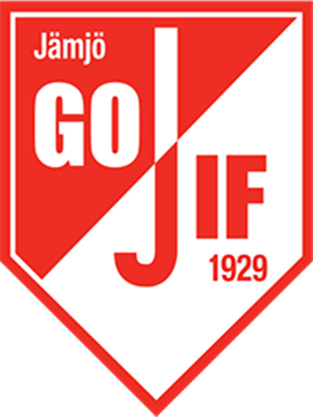 Administratörer
Varje lag har egna administratörer. 

Uppgifterna kan delas in i olika ansvarsområden för olika administratörer.

Samordna uppdrag från föreningen, t.ex: 
    - Scheman kiosk, KM, höstcup mm.
    - Bingolotter

Samordna uppdrag kring egna laget, t.ex.
    - Med ledare ordna lagaktiviteter
    - Försäljning till lagkassan
    - Fyll i om ni har fler saker inom ert lag

Fyll i om ni behöver välja nya administratörer.
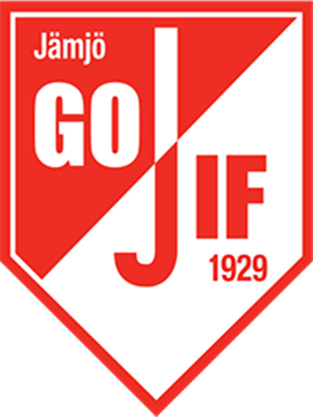 Lagkassa
2 st som är ansvariga för lagkontot. Fyll i om ni behöver välja nya eller starta ett konto.

Att använda till olika aktiviteter, cuper, avslutningar mm.

Gemensam försäljning, för att få in pengar till lagkassan. 

Spelarna och ledarna väljer tillsammans vilka aktiviteter som ska göras för lagkassan.
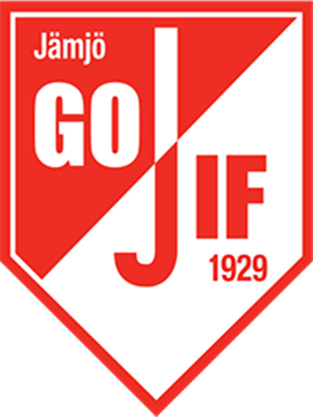 [Speaker Notes: Diskutera ev. försäljning under året. Ansvariga för planering mm vid en försäljning kan t.ex. vara administratörer och ansvariga för lagkassan.]
Lagaktiviteter
Aktiviteter utöver träningar/matcher.

Betala själva vid aktiviteter? Summa?

Lagkassa.
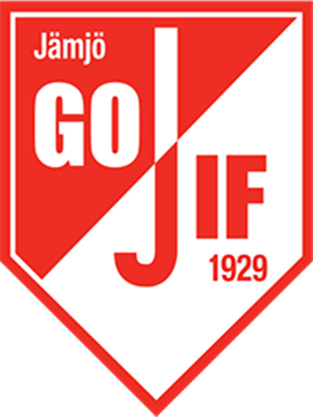 [Speaker Notes: Diskutera eventuella lagaktiviteter och om enbart lagkassan ska användas till dessa eller om spelare även kan betala en del saker ur egen kassa.]
Övrigt
Övriga frågor.
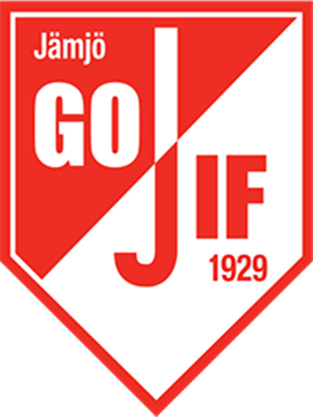 Tack för idag!
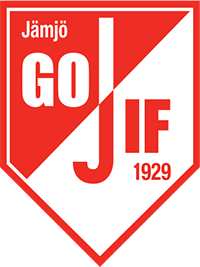